Quarterly Ministry Area Meetings
2023 Ministry Area Meetings
Tues., Mar. 14- 6:00 p.m.- Congregational Support and Fellowship Ministry Area
 Tues., Mar. 14- 7:00 p.m.- Evangelism and Outreach Ministry Area

Thur., Mar. 16- 6:00 p.m.-Worship Ministry Area
Thur., Mar. 16- 7:00 p.m.- Christian Education Ministry Area

Tues., Jun. 13- 6:00 p.m.- Congregational Support and Fellowship Ministry Area
Tues., Jun. 13- 7:00 p.m.- Evangelism and Outreach Ministry Area

Thur., Jun. 15- 6:00 p.m.- Worship Ministry Area 
Thur., Jun. 15- 7:00 p.m.- Christian Education Ministry Area

Tues., Oct. 10- 6:00 p.m.- Congregational Support and Fellowship Ministry Area
Tues., Oct. 10- 7:00 p.m.- Evangelism and Outreach Ministry Area

Thur., Oct.12- 6:00 p.m.- Worship Ministry Area 
Thur., Oct.12- 7:00 p.m.- Christian Education Ministry Area
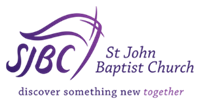